LUYỆN TỪ VÀ CÂU
TUẦN 19
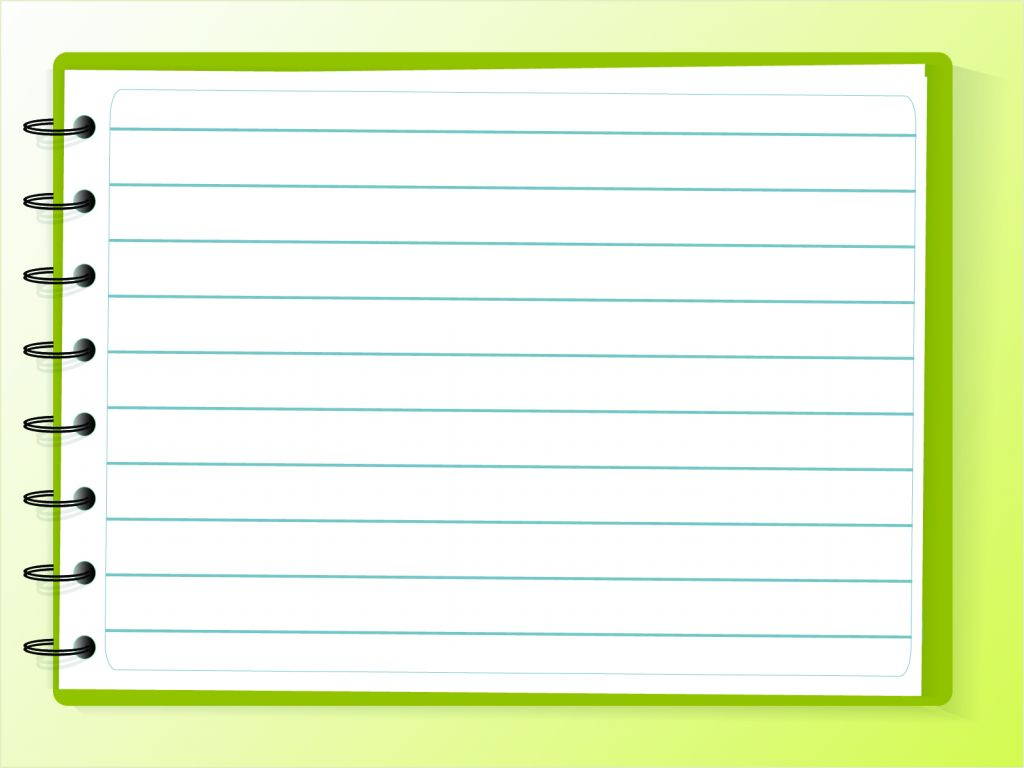 MỤC TIÊU
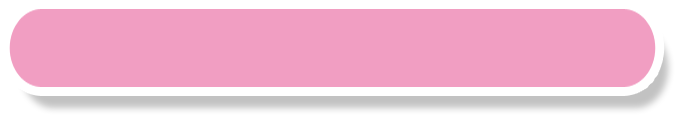 YÊU CẦU CẦN ĐẠT
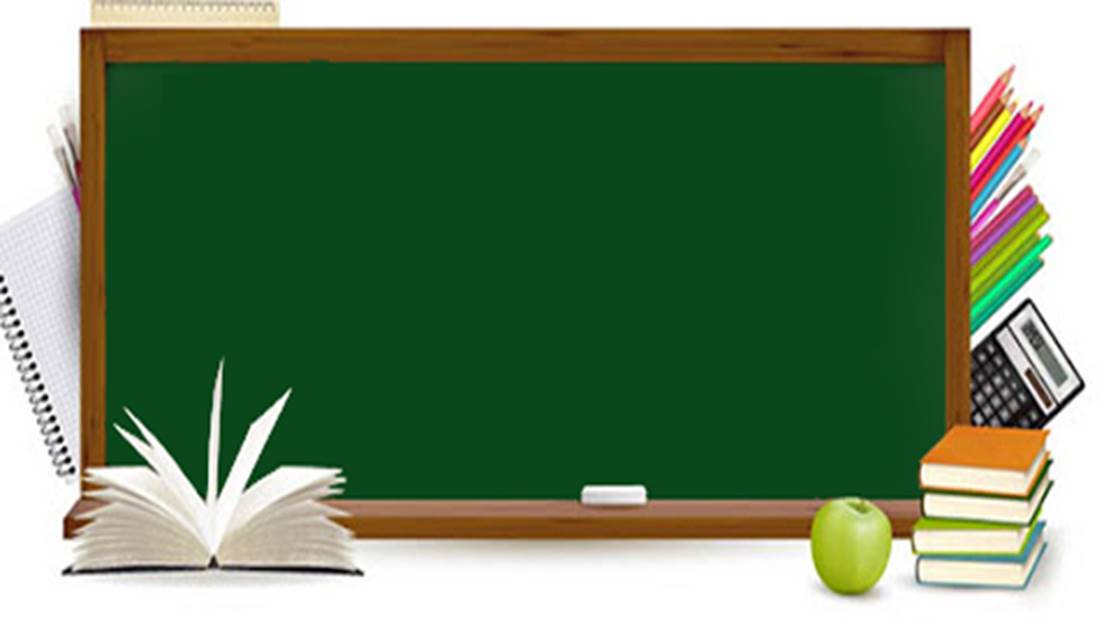 HOẠT ĐỘNG 1:
NHÂN HÓA
Bài 1: Đọc hai khổ thơ dưới đây và trả lời câu hỏi:
Mặt trời gác núi
     Bóng tối lan dần, 
     Anh Đóm chuyên cần
     Lên đèn đi gác.
Theo làn gió mát
 Đóm đi rất êm,
     Đi suốt một đêm
       Lo cho người ngủ.
Tìm và gạch chân dưới các từ để gọi và tả về Đom đóm vào SGK
Võ Quảng
a) Con đom đóm được gọi bằng gì ?
b) Tính nết và hoạt động của con đom đóm được tả bằng những từ ngữ nào ?
Theo làn gió mát
 Đóm đi rất êm,
    Đi suốt một đêm
       Lo cho người ngủ.
Mặt trời gác núi
    Bóng tối lan dần, 
            Đóm 
    Lên đèn đi gác.
chuyên cần
Anh
Anh
Võ Quảng
Con đom đóm được gọi bằng
Tính nết của đom đóm
Hoạt động của đom đóm
Lên đèn, đi gác, đi rất êm, đi suốt, lo cho người ngủ.
chuyên cần
Nhân hóa là cách gọi hoặc tả sự vật (con vật, cây cối, đồ vật,..) bằng những từ ngữ được dùng để gọi, tả người.
Bài 2: Trong bài thơ Anh Đom Đóm (đã học trong học kì I), còn những con vật nào nữa được gọi và tả như người (nhân hóa) ?
Anh Đom Đóm
Tiếng chị Cò Bợ:
          “Ru hỡi ! Ru hời !
           Hỡi bé tôi ơi,
           Ngủ cho ngon giấc.
Từng bước, từng bước
    Vung gọn đèn lồng
       Anh Đóm quay vòng
    Như sao bừng nở.
Ngoài sông thím Vạc
      Lặng lẽ mò tôm
      Bên cạnh sao Hôm 
      Long lanh đáy nước.
Gà đâu rộn rịp
           Gáy sáng đằng đông,
           Tắt ngọn đèn lồng
           Đóm lui về nghỉ.
Thảo luận nhóm 3 trong 5 phút
Võ Quảng
a) Những con vật nào được nhân hóa?
b) Chúng được gọi và tả bằng những từ ngữ nào ?
Anh Đom Đóm
Mặt trời gác núi
     Bóng tối lan dần, 
     Anh Đóm chuyên cần
     Lên đèn đi gác.
Tiếng chị Cò Bợ:
          “Ru hỡi ! Ru hời !
           Hỡi bé tôi ơi,
           Ngủ cho ngon giấc.
Từng bước, từng bước
    Vung gọn đèn lồng
       Anh Đóm quay vòng
    Như sao bừng nở.
Theo làn gió mát
 Đóm đi rất êm,
     Đi suốt một đêm
        Lo cho người ngủ.
Ngoài sông thím Vạc
      Lặng lẽ mò tôm
      Bên cạnh sao Hôm 
      Long lanh đáy nước.
Gà đâu rộn rịp
           Gáy sáng đằng đông,
           Tắt ngọn đèn lồng
           Đóm lui về nghỉ.
Võ Quảng
Các con vật được gọi bằng
Các con vật được tả bằng những từ ngữ
Tên các con vật
Ru con: Ru hỡi! Ru hời! Hỡi bé tôi ơi. Ngủ cho ngon giấc.
chị
Cò Bợ
Vạc
Lặng lẽ mò tôm
thím
Ví dụ:
Mưa
yêu em mưa đến
Dung dăng cùng đùa vui
Mưa cũng làm nũng mẹ
Vừa khóc xong đã cười. 
(Mưa bóng mây – Tiếng Việt 2)
chích chòe
khướu
Những thím                    nhanh nhảu. Những chú              lắm điều. Những anh                   đỏm dáng. Những bác              trầm ngâm.
(Mùa xuân đến – Tiếng Việt 2)
cu gáy
chào mào
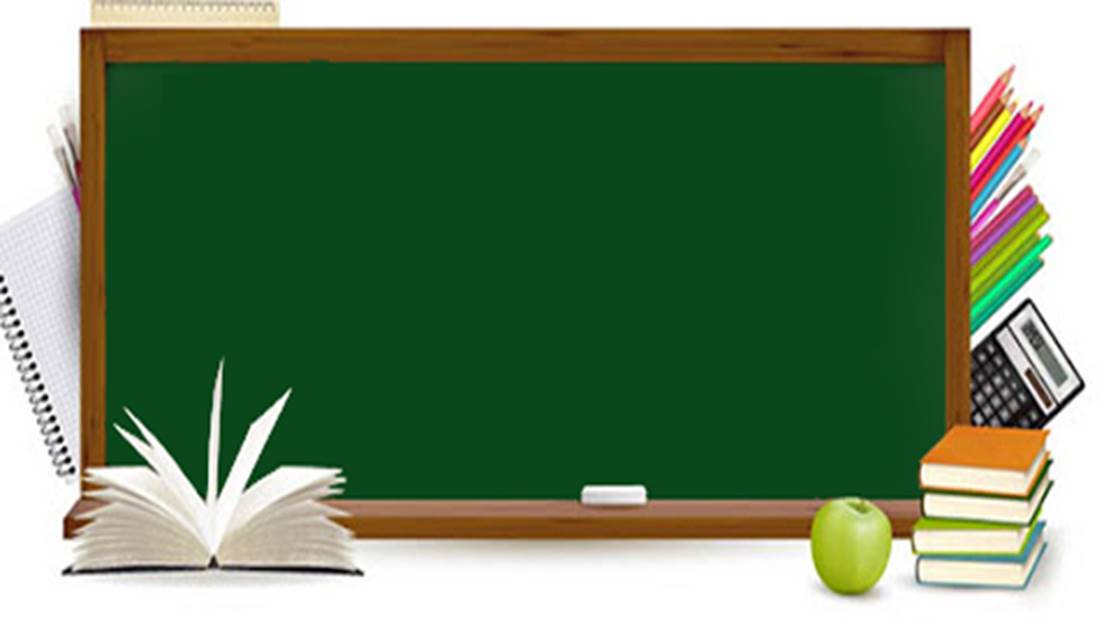 HOẠT ĐỘNG 2:
ÔN TẬP CÁCH ĐẶT VÀ TRẢ LỜI CÂU HỎI “KHI NÀO?”
Bài 3: Tìm bộ phận trả lời cho câu hỏi “Khi nào?”:
a) Anh Đom Đóm lên đèn đi gác khi trời đã tối.
b) Tối mai, anh Đom Đóm lại đi gác.
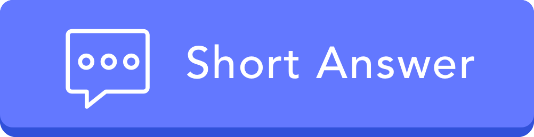 Bài 3: Tìm bộ phận trả lời cho câu hỏi “Khi nào?”:
a) Anh Đom Đóm lên đèn đi gác khi trời đã tối.
b) Tối mai, anh Đom Đóm lại đi gác.
Bộ phận Trả lời cho câu hỏi “Khi nào?” thường chỉ thời gian và thường đứng ở vị trí đầu câu hoặc cuối câu.
Bài 4: Trả lời câu hỏi:
Lớp em bắt đầu vào học kì II khi nào?
Khi nào học kì II kết thúc?
Tháng mấy các em được nghỉ hè?
Làm vào vở trong 3 phút
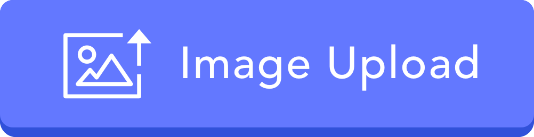 Bài 4: Trả lời câu hỏi:
Lớp em bắt đầu vào học kì II khi nào?


Khi nào học kì II kết thúc?


Tháng mấy các em được nghỉ hè?
Lớp em bắt đầu vào học kì II từ ngày 18 tháng 1 năm 2022.
Ngày 31 tháng 5 học kì II kết thúc.
Ngày 2 tháng 6 các em được nghỉ hè.
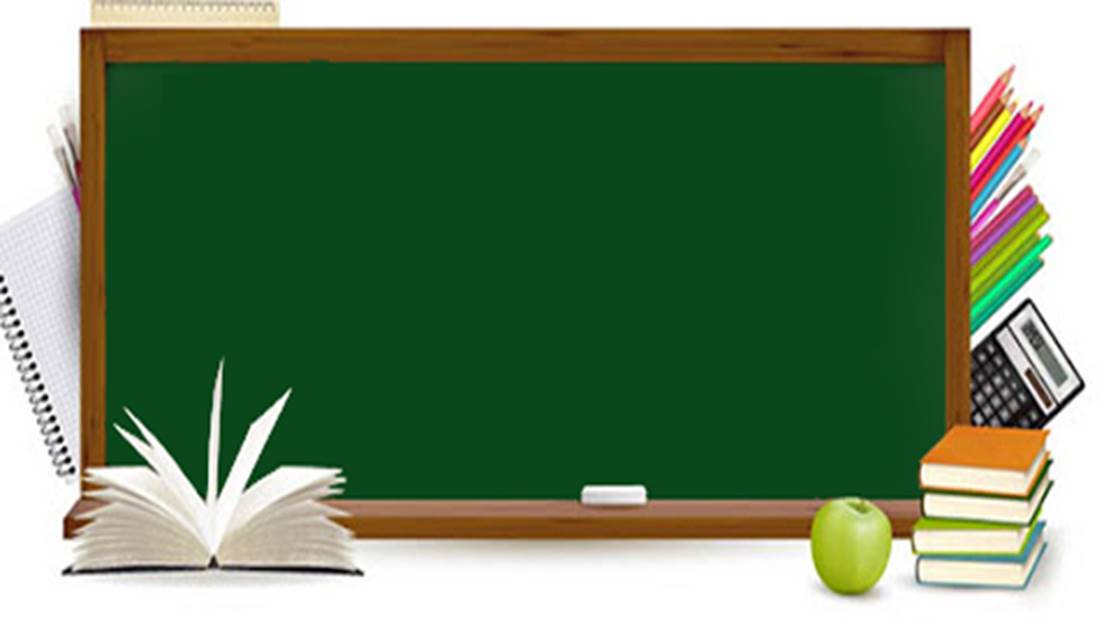 CỦNG CỐ - DẶN DÒ:
Tìm thêm những câu văn, câu thơ có sử dụng biện pháp nhân hóa.
Chuẩn bị bài sau: MRVT Tổ quốc – Dấu phẩy